Independent Enquirers
Task Analysis
Create a mind map of all the things you will need to consider before designing...
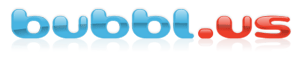